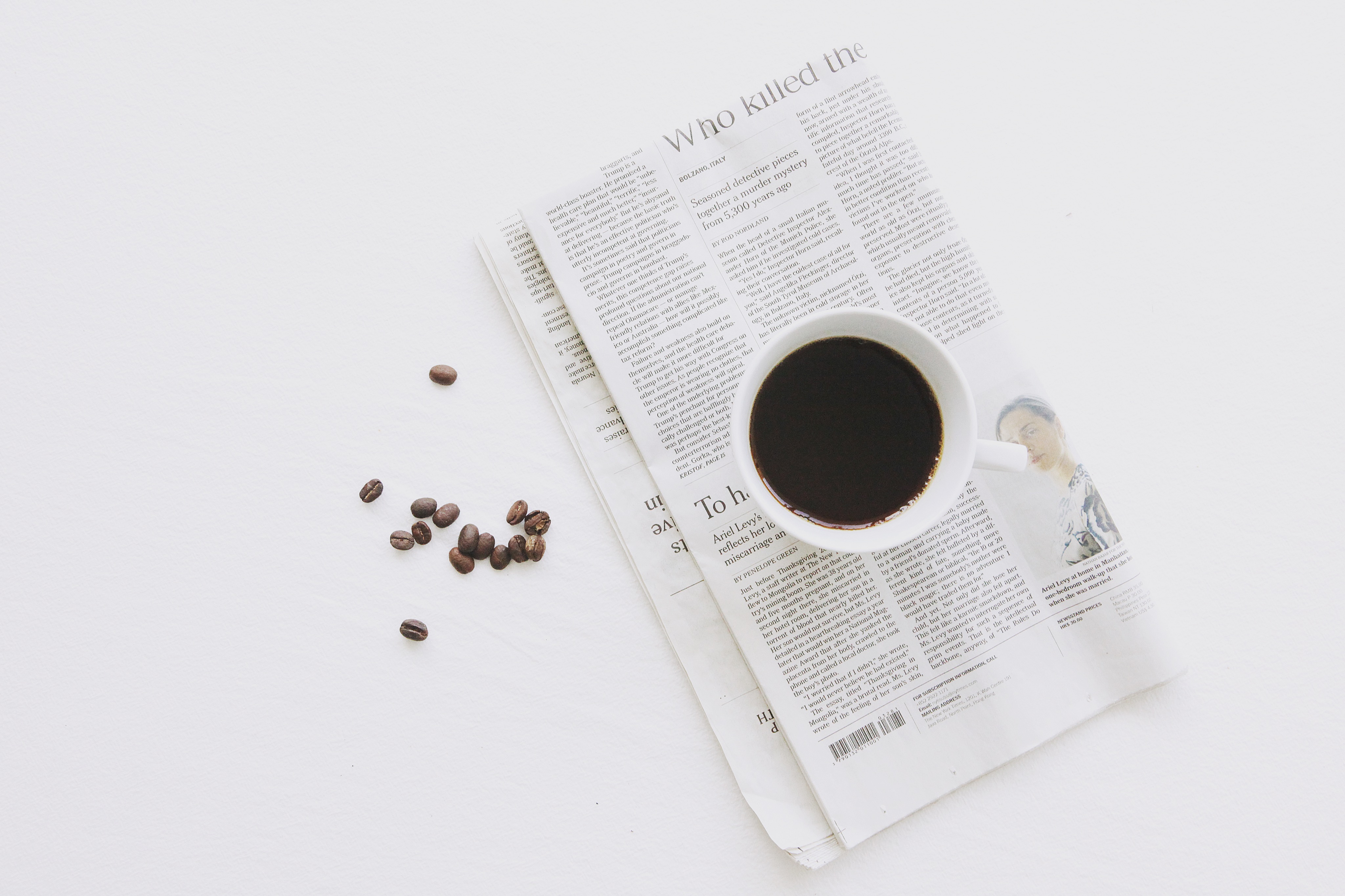 2018
简约文艺工作计划模板
CONTRACTED BUSINESS ANNUAL WORK SUMMARY TEMPLATE
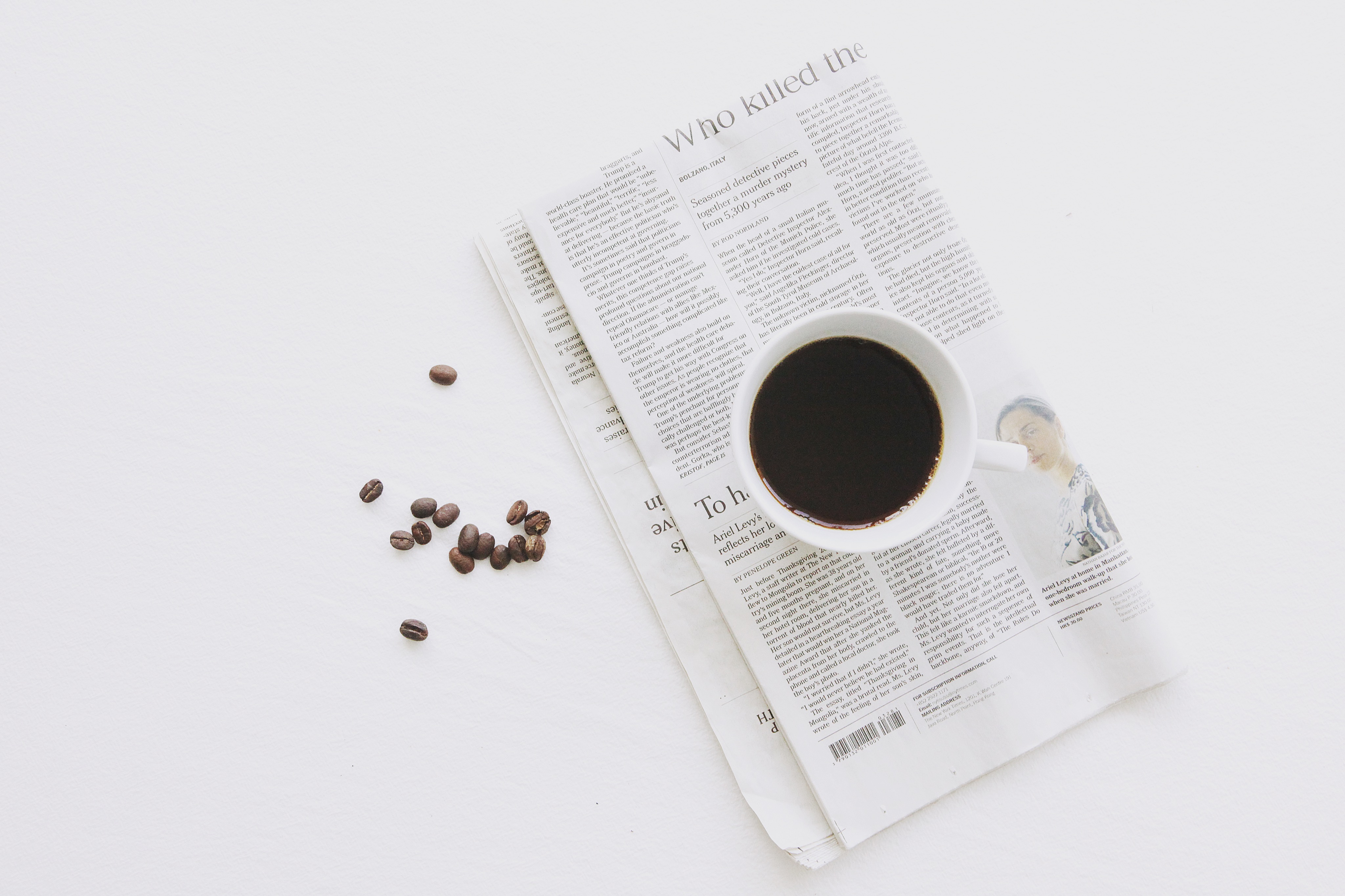 目录
CONTENTS
ADD YOUR TITLE HERE
ADD YOUR TITLE HERE
ADD YOUR TITLE HERE
ADD YOUR TITLE HERE
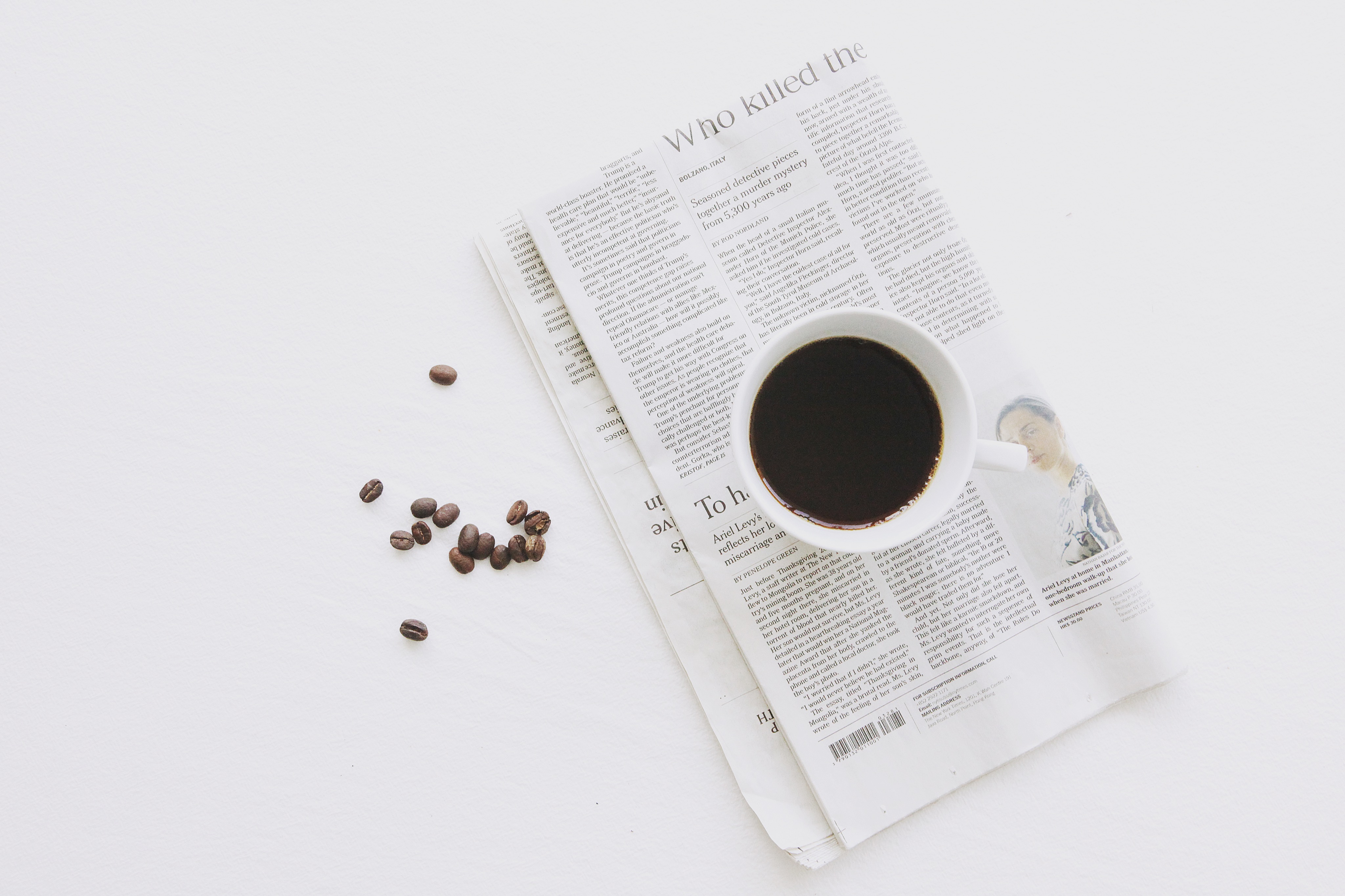 PART 01
单击此处输入标题
单击此处输入标题
01
Click here add your title,text here as your wish
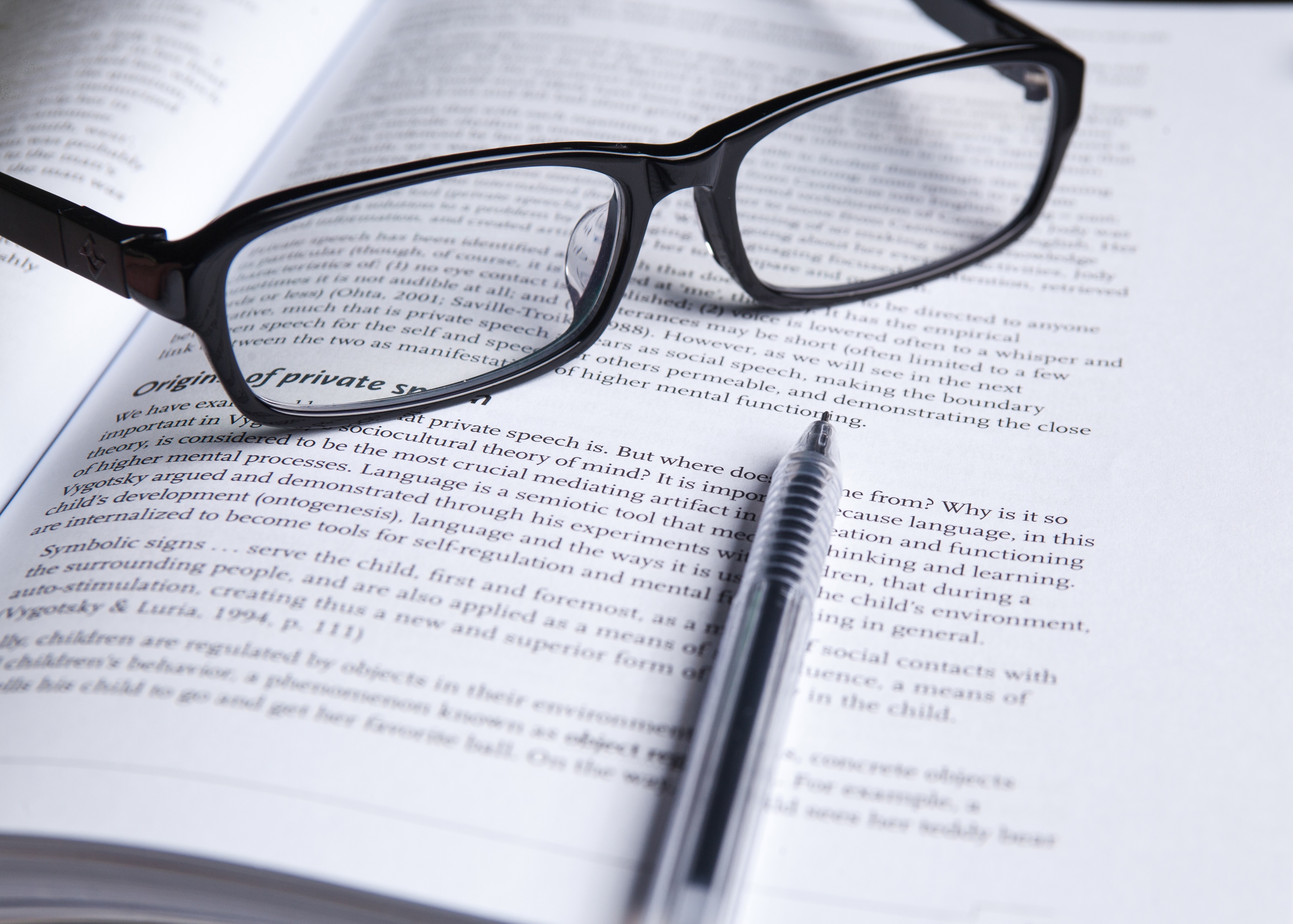 YOUR TEXT 
Lemon drops oat cake oat cake sugar plum. Jelly beans macaroon I love topping danish cakeLemon drops oat cake oat cake sugar plum. Jelly beans macaroon I love topping danish cake Lemon drops oat cake oat cake sugar plum. Jelly beans macaroon I love topping danish cakeLemon
单击此处输入标题
01
Click here add your title,text here as your wish
02
01
03
04
YOUR TEXT
YOUR TEXT
YOUR TEXT
YOUR TEXT
Lemon drops oat cake oat cake sugar plum. Jelly beans macaroon I love topping danish cake
Lemon drops oat cake oat cake sugar plum. Jelly beans macaroon I love topping danish cake
Lemon drops oat cake oat cake sugar plum. Jelly beans macaroon I love topping danish cake
Lemon drops oat cake oat cake sugar plum. Jelly beans macaroon I love topping danish cake
单击此处输入标题
01
Click here add your title,text here as your wish
YOUR TEXT
Lemon drops oat cake oat cake sugar plum. Jelly beans macaroon I love topping danish cake
Lemon drops oat cake oat cake sugar plum. Jelly beans macaroon I love topping danish cake
90%
YOUR TEXT
Lemon drops oat cake oat cake sugar plum. Jelly beans macaroon I love topping danish cake
Lemon drops oat cake oat cake sugar plum. Jelly beans macaroon I love topping danish cake
85%
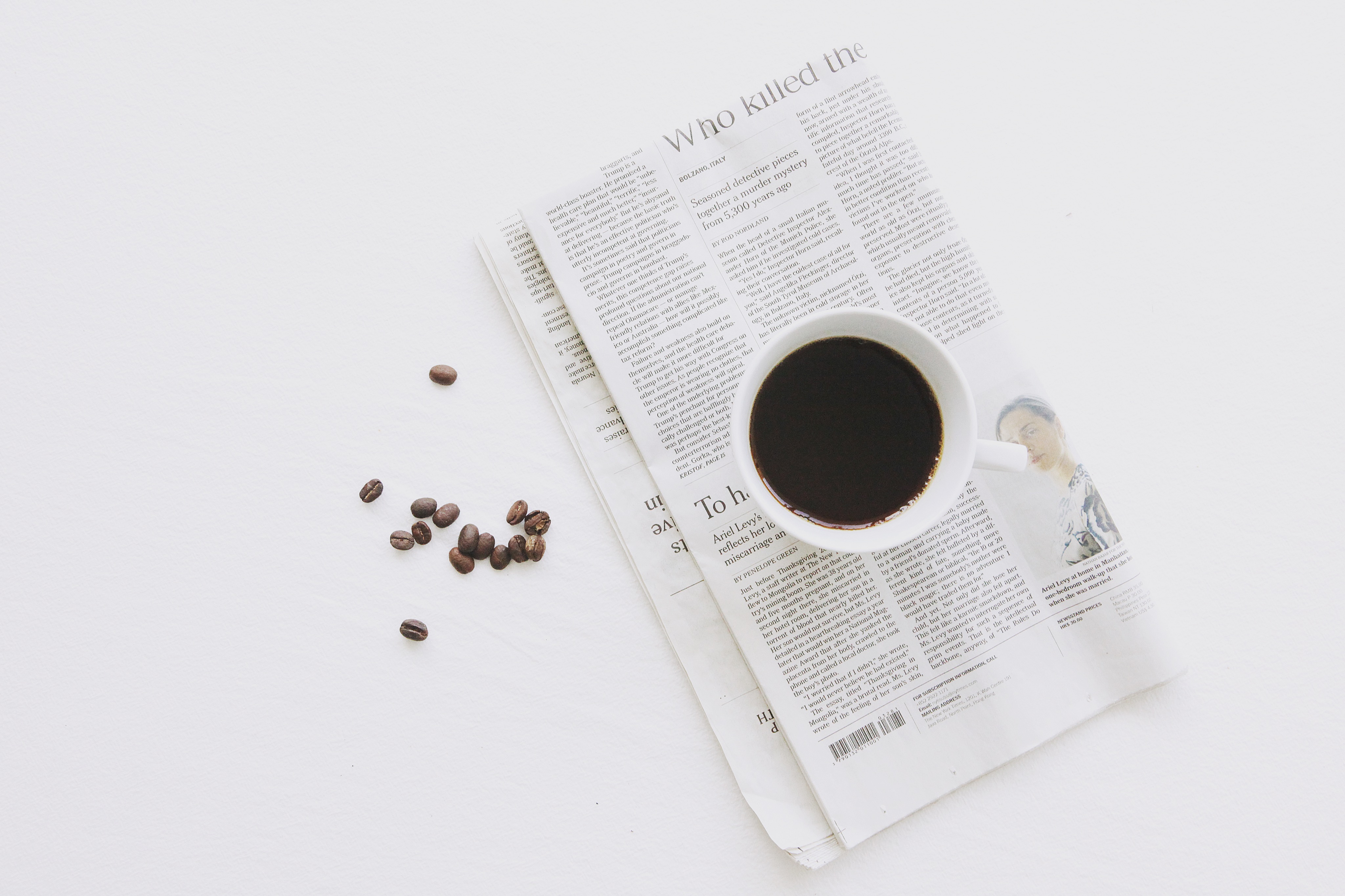 PART 02
单击此处输入标题
单击此处输入标题
02
Click here add your title,text here as your wish
YOUR TEXT
YOUR TEXT
YOUR TEXT
YOUR TEXT
YOUR TEXT
YOUR TEXT
Lemon drops oat cake oat cake sugar plum. Jelly beans macaroon I love topping danish cake
Lemon drops oat cake oat cake sugar plum. Jelly beans macaroon I love topping danish cake
Lemon drops oat cake oat cake sugar plum. Jelly beans macaroon I love topping danish cake
Lemon drops oat cake oat cake sugar plum. Jelly beans macaroon I love topping danish cake
Lemon drops oat cake oat cake sugar plum. Jelly beans macaroon I love topping danish cake
Lemon drops oat cake oat cake sugar plum. Jelly beans macaroon I love topping danish cake
单击此处输入标题
02
Click here add your title,text here as your wish
Marketing Dept.
Advertising Dept.
Analysis Dept.
Analysis Dept.
YOUR TEXT
YOUR TEXT
YOUR TEXT
YOUR TEXT
Lemon drops oat cake oat cake sugar plum. Jelly beans macaroon I love topping danish cake
Lemon drops oat cake oat cake sugar plum. Jelly beans macaroon I love topping danish cake
Lemon drops oat cake oat cake sugar plum. Jelly beans macaroon I love topping danish cake
Lemon drops oat cake oat cake sugar plum. Jelly beans macaroon I love topping danish cake
单击此处输入标题
02
Click here add your title,text here as your wish
YOUR TEXT
YOUR TEXT
Lemon drops oat cake oat cake sugar plum. Jelly beans macaroon I love topping danish cake
Lemon drops oat cake oat cake sugar plum. Jelly beans macaroon I love topping danish cake
YOUR TEXT
YOUR TEXT
Lemon drops oat cake oat cake sugar plum. Jelly beans macaroon I love topping danish cake
Lemon drops oat cake oat cake sugar plum. Jelly beans macaroon I love topping danish cake
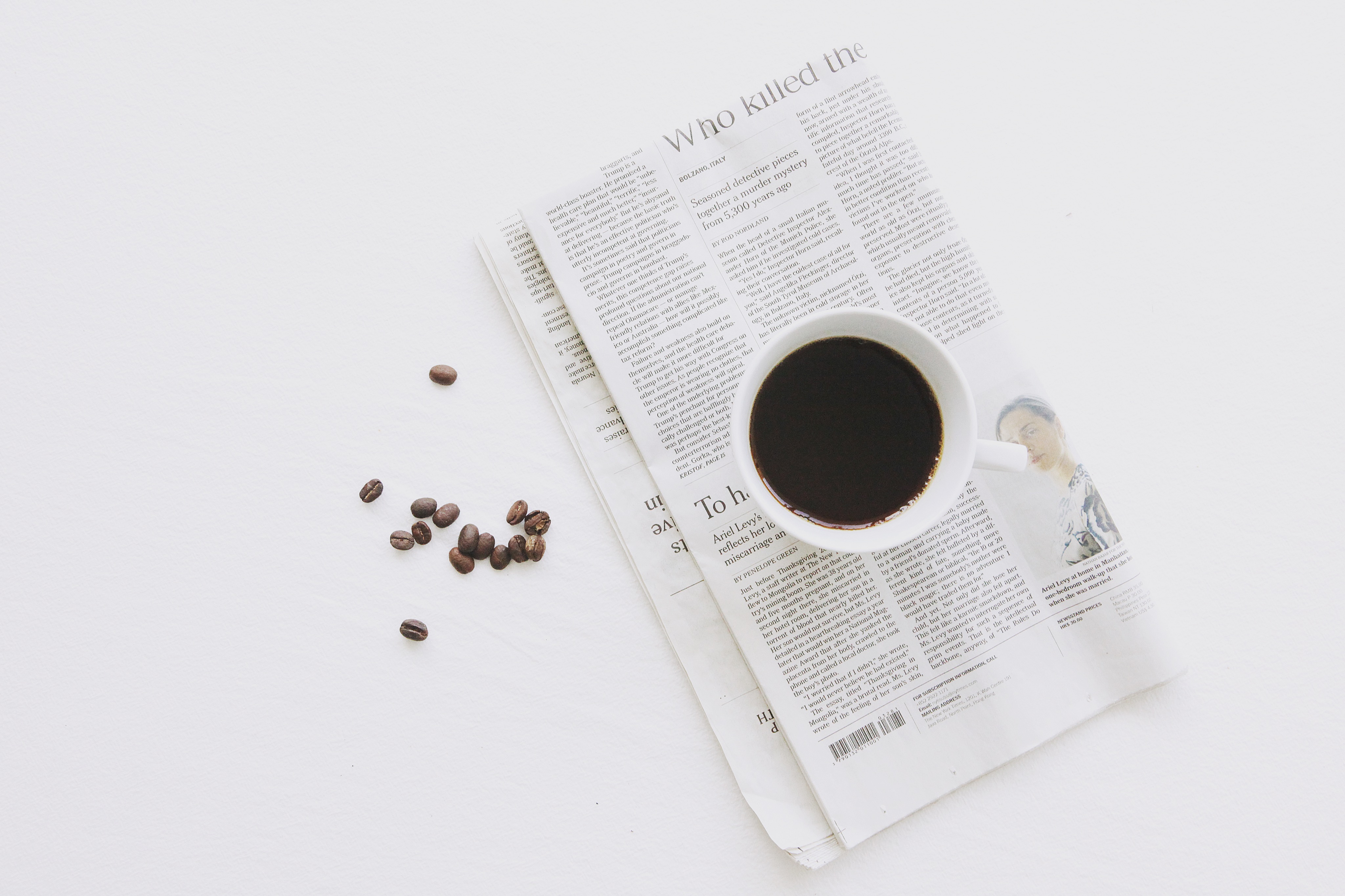 PART 03
单击此处输入标题
单击此处输入标题
03
Click here add your title,text here as your wish
YOUR TEXT
YOUR TEXT
YOUR TEXT
YOUR TEXT
Lemon drops oat cake oat cake sugar plum. Jelly beans macaroon I love topping danish cake
Lemon drops oat cake oat cake sugar plum. Jelly beans macaroon I love topping danish cake
Lemon drops oat cake oat cake sugar plum. Jelly beans macaroon I love topping danish cake
Lemon drops oat cake oat cake sugar plum. Jelly beans macaroon I love topping danish cake
单击此处输入标题
03
Click here add your title,text here as your wish
YOUR TEXT
YOUR TEXT
YOUR TEXT
Lemon drops oat cake oat cake sugar plum. Jelly beans macaroon I love topping danish cake
Lemon drops oat cake oat cake sugar plum. Jelly beans macaroon I love topping danish cake
Lemon drops oat cake oat cake sugar plum. Jelly beans macaroon I love topping danish cake
02
01
YOUR TEXT
YOUR TEXT
YOUR TEXT
Lemon drops oat cake oat cake sugar plum. Jelly beans macaroon I love topping danish cake
Lemon drops oat cake oat cake sugar plum. Jelly beans macaroon I love topping danish cake
Lemon drops oat cake oat cake sugar plum. Jelly beans macaroon I love topping danish cake
03
04
06
05
单击此处输入标题
03
Click here add your title,text here as your wish
YOUR TEXT
YOUR TEXT
YOUR TEXT
YOUR TEXT
Lemon drops oat cake oat cake sugar plum. Jelly beans macaroon I love topping danish cake
Lemon drops oat cake oat cake sugar plum. Jelly beans macaroon I love topping danish cake
Lemon drops oat cake oat cake sugar plum. Jelly beans macaroon I love topping danish cake
Lemon drops oat cake oat cake sugar plum. Jelly beans macaroon I love topping danish cake
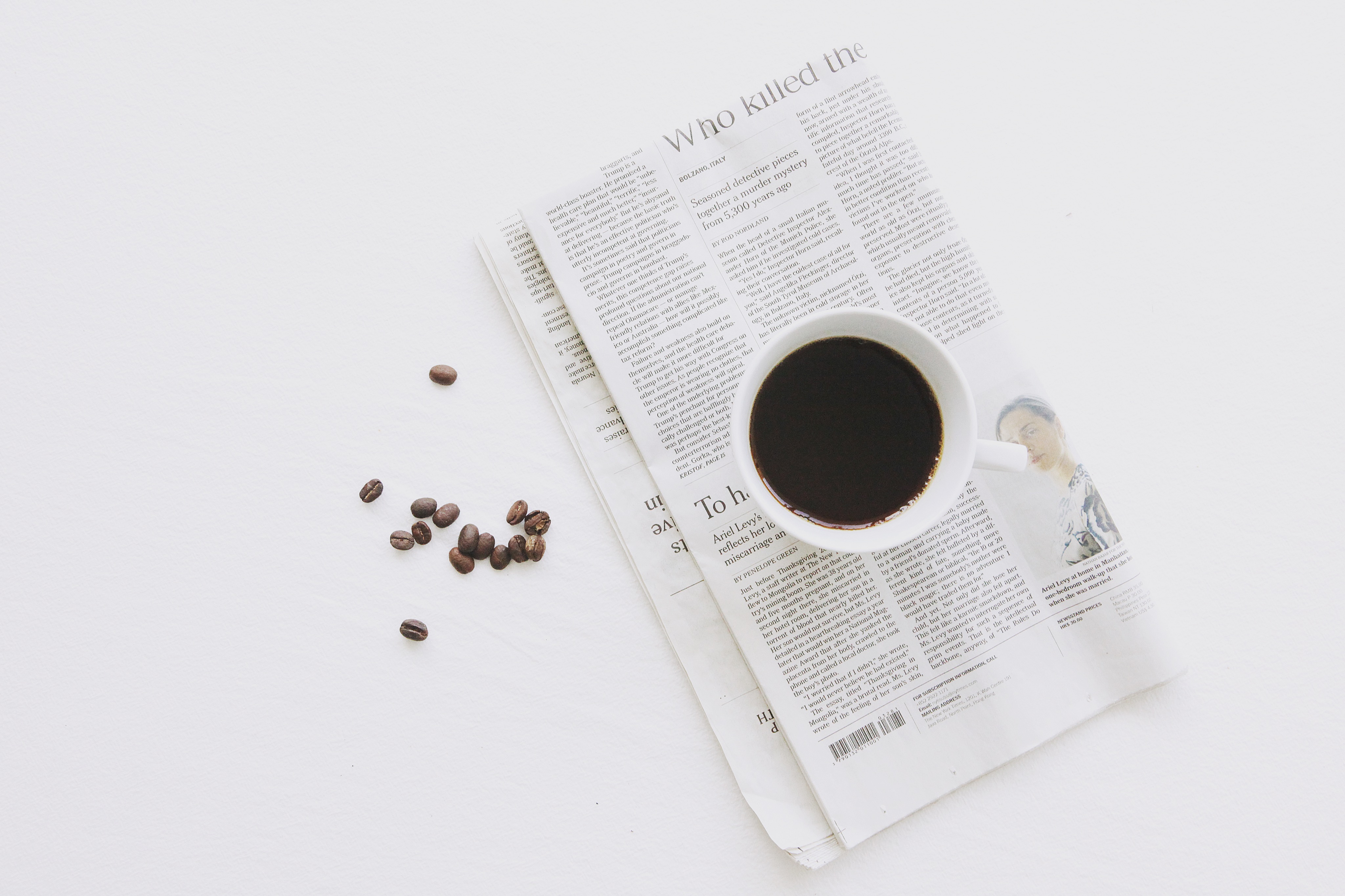 PART 04
单击此处输入标题
单击此处输入标题
04
Click here add your title,text here as your wish
YOUR TEXT
YOUR TEXT
YOUR TEXT
YOUR TEXT
Lemon drops oat cake oat cake sugar plum. Jelly beans macaroon I love topping danish cake
Lemon drops oat cake oat cake sugar plum. Jelly beans macaroon I love topping danish cake
Lemon drops oat cake oat cake sugar plum. Jelly beans macaroon I love topping danish cake
Lemon drops oat cake oat cake sugar plum. Jelly beans macaroon I love topping danish cake
2015
94%
2013
94%
单击此处输入标题
04
Click here add your title,text here as your wish
86%
86%
78%
78%
69%
69%
54%
54%
Jan
Feb
Mar
Apr
Jan
Feb
Mar
Apr
YOUR TEXT
YOUR TEXT
Lemon drops oat cake oat cake sugar plum. Jelly beans macaroon I love topping danish cake
Lemon drops oat cake oat cake sugar plum. Jelly beans macaroon I love topping danish cake
单击此处输入标题
04
Click here add your title,text here as your wish
YOUR TEXT
YOUR TEXT
Lemon drops oat cake oat cake sugar plum. Jelly beans macaroon I love topping danish cake
Lemon drops oat cake oat cake sugar plum. Jelly beans macaroon I love topping danish cake
YOUR TEXT
YOUR TEXT
Lemon drops oat cake oat cake sugar plum. Jelly beans macaroon I love topping danish cake
Lemon drops oat cake oat cake sugar plum. Jelly beans macaroon I love topping danish cake
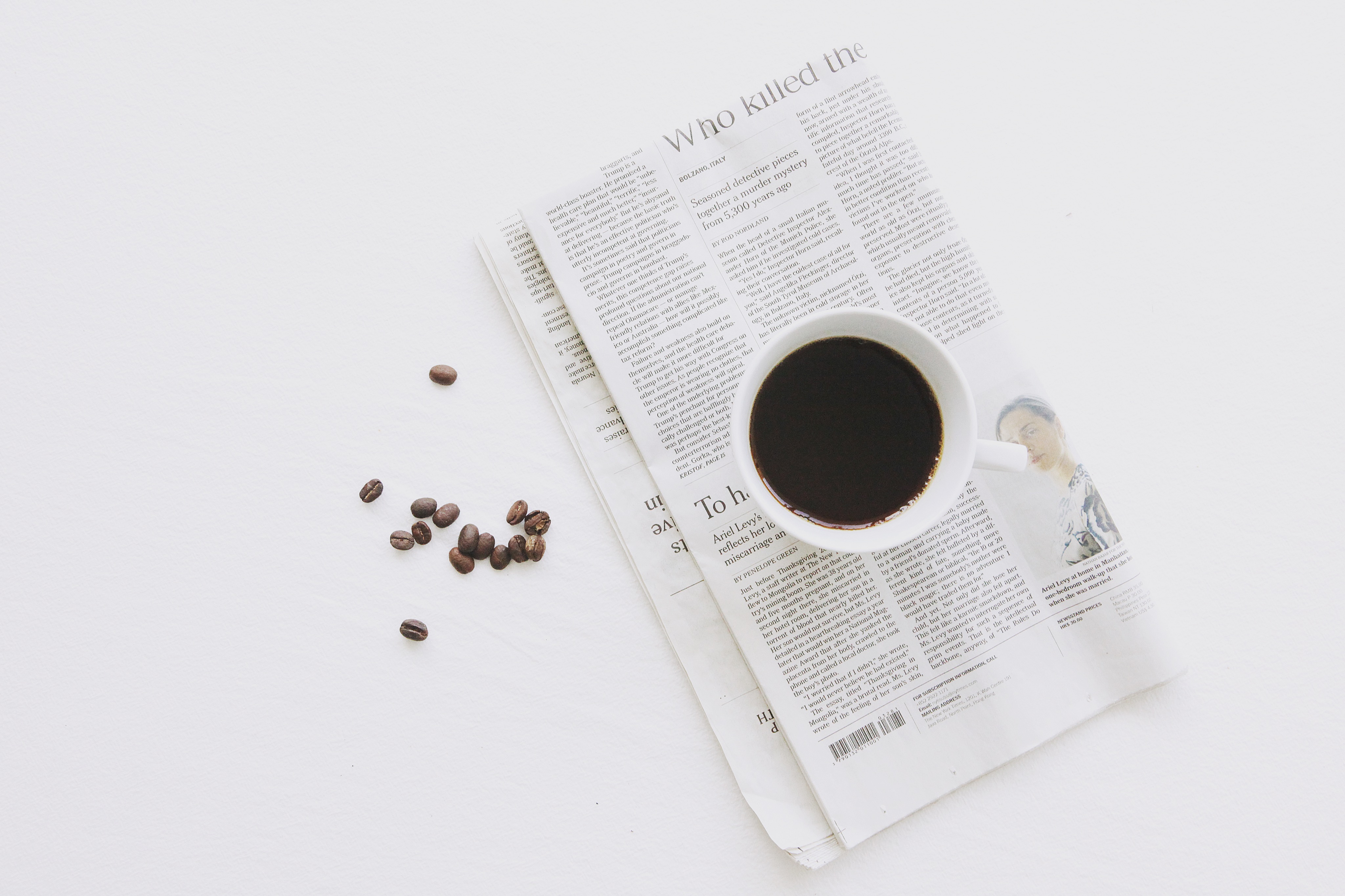 THANK YOU
感谢各位观看